برخورد با هر یک از شکایات شایع در مراجعین خانه بهداشت و درمان های ساده علامتی
رویکرد به شکایات شایع و درمان های ساده علامتی
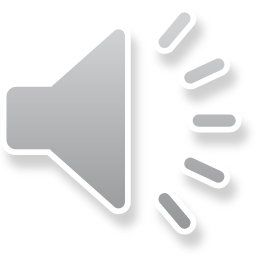 1
مشخصات سند
مشخصات مدرس
مشخصات بسته آموزشی
تصویر پرسنلی مدرس:



نام و نام خانوادگی مدرس: فیروزه مشایخی
مدرک تحصیلی: کاردان بهداشت خانواده
موقعیت اشتغال سازمانی مدرس: مربی بهداشت خانواده مرکز آموزش بهورزی شهرستان اراک دانشگاه علوم پزشکی و خدمات بهداشتی درمانی اراک
حیطه درس: رویکرد به شکایات شایع و درمان های ساده علامتی
تاریخ آخرین بازنگری: 1399/05/20
نوبت تهیه: 2
نام فایل: SH-roykard-be-shekayate-shaye va-darmanhae-sade-alamati-edit2
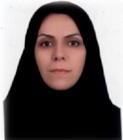 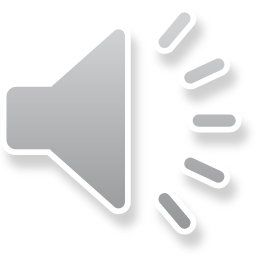 2
اهداف آموزشی
پس از مطالعه این فصل انتظار می رود بتوانید:
تب را تعریف کنید.
نحوه گرفتن شرح حال از بیماران تب دار را توضیح دهید.
موارد ارجاع فوری و غیرفوری تب را بیان کنید.
معاینات لازم از بیماران تب دار را شرح دهید.
نحوه درمان و مراقبت از بیماران تب دار را بیان کنید.
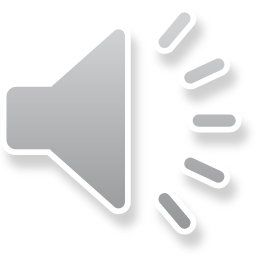 3
فهرست عناوین
مقدمه
شرح حال و ارزیابی بیمار مبتلا به تب
معاینات
طبقه بندی بیماران مبتلا به تب
درمان های فوری در تب شدید
خلاصه مطالب و نتیجه گیری
پرسش و تمرین
فهرست منابع
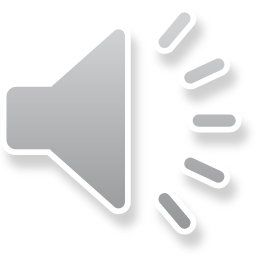 4
مقدمه
تب به حالتی گفته می شود که دمای بدن بیشتر از37.5  درجه سانتیگراد باشد. تب می تواند علامت بسیاری از بیماری ها باشد. اما معمولا نشان دهنده آن است که بدن در حال مبارزه با یک عفونت است. مواجهه با گرما و برخی داروهای خاص نیز دمای بدن را افزایش می دهد. تب بالا در برخی از گروه های سنی خطرناک است. تب می تواند در کودکان باعث تشنج شود.
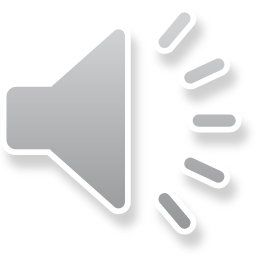 5
شرح حال و ارزیابی بیمار مبتلا به تب
به منظور گرفتن شرح حال از بیمار سوالات زیر را بپرسید:
آیا بیمار تب دار هیچ یک از این علامت ها را دارد: 
سردرد شدید، درد گردن موقع خم شدن به جلو، خواب آلودگی ، اذیت شدن از نور زیاد
آیا بیمار تب دار سرفه می کند؟ اگر بلی آیا همراه با سرفه خلط قهوه ای رنگ یا خلط زرد مایل به خاکستری یا خلط خونی دارد؟
آیا  بیمار تب دار مشکلات ادراری دارد؟
آیا بیمار در چند هفته گذشته ، تب های مکرر همراه با کاهش وزن قابل توجه داشته است؟
آیا بیمار تب دار بثورات جلدی دارد؟
آیا بیمار مونث است و ترشح غیر طبیعی از مهبل بدون درد یا همراه درد قسمت پایینی شکم دارد؟
آیا تب با گلودردی که همراه رنگ خاکستری در حلق می باشد همراه است؟
آیا بیمار تب دار  هیچ یک از این علامت ها را دارد (سردرد خفیف، درد عضلات و آبریزش بینی)
آیا بیمار تب دار گلودرد دارد؟ اگر بلی آیا همراه گلو درد علایم سردرد ،سرفه ، درد  و کوفتگی کل بدن دارد؟
آیا بیمار اخیرا از سفر خارج ازکشور بازگشته است؟
آیا بیمار برای مدت طولانی زیر نور شدید آفتاب یا در هوای گرم بوده است؟
آیا تب با استفراغ های مکرر همراه است؟
آیا تب در بزرگسالان با اسهال همراه است؟
آیا تب در کودکان با تشنج همراه است؟
آیا تب بیشتر از 7 روز طول کشیده است؟
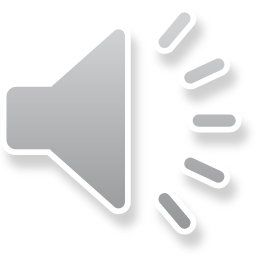 6
معاینات
بررسی حال عمومی و کنترل علایم حیاتی
معاینه عضو درگیر (گلو، گوش و...)
مشاهده پوست
معاینه گردن
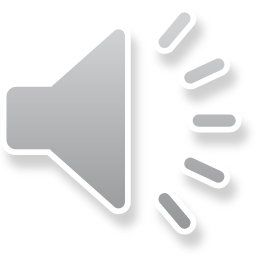 7
طبقه بندی بیماران مبتلا به تب
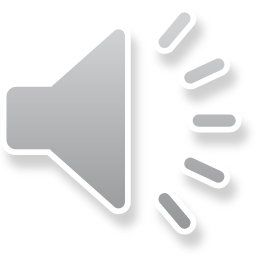 8
طبقه بندی بیماران مبتلا به تب
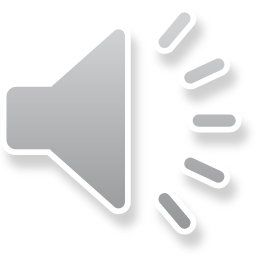 9
طبقه بندی بیماران مبتلا به تب
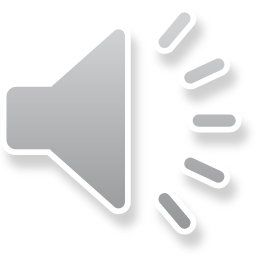 10
درمان های فوری در تب شدید
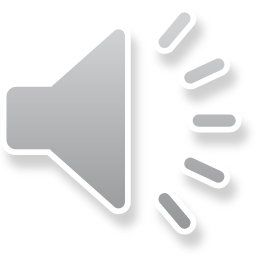 11
خلاصه مطالب و نتیجه گیری
تب می تواند علامت بیماری های دیگر باشد گرفتن شرح حال در تعیین علت تب کمک کننده است. درمواردی که تب شدید است می توان با استفاده از تن شویه تب بیمار را پایین آورد و سپس در صورت نیاز ارجاع داد.
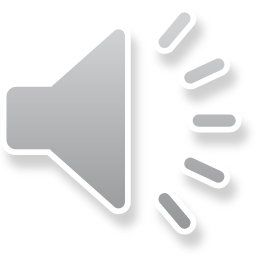 12
پرسش و تمرین
با کمک مربی به صورت عملی معاینات از بیماران تب دار را تمرین کنید.
شرح حال گرفتن از بیماران تب دار را توضیح دهید.
با کمک مربی نحوه پایین آوردن  تب را به صورت عملی انجام دهید.
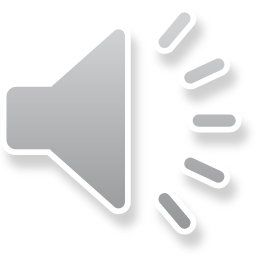 13
فهرست منابع
فولادبند، ف. درمان های ساده علامتی، شیراز، انتشارات نوید شیراز، 1384
آرزومانیانس، س. بدیعی، م. و همکاران. مجموعه کامل دروس پرستاری، تهران، انتشارات بشری، 2016
لیتین، الف. جلد اول کتاب جامع سلامت خانواده، تهران، انتشارات تیمورزاده، 1395
لیتین، الف. جلد دوم کتاب جامع سلامت خانواده، تهران، انتشارات تیمورزاده، 1395
14
لطفا نظرات و پیشنهادات خود پیرامون این بسته آموزشی را به آدرس زیر ارسال کنید.
دانشگاه علوم پزشکی و خدمات بهداشتی درمان اراک
firuzemashayekhi@gmail.com
15